Необходимость индивидуального подхода в воспитании и обучении детей
Цель:
1.Раскрыть вопрос о роли педагога в 
  осуществлении  индивидуального подхода.
2. Осветить необходимость и значение единства
    в осуществлении индивидуального  
    подхода в  детском саду и семье
Индивидуальные особенности развития 
и поведения зависят от:

  условия жизни и воспитания
 состояние здоровья ребенка
 врожденные особенности нервной 
     системы ребенка
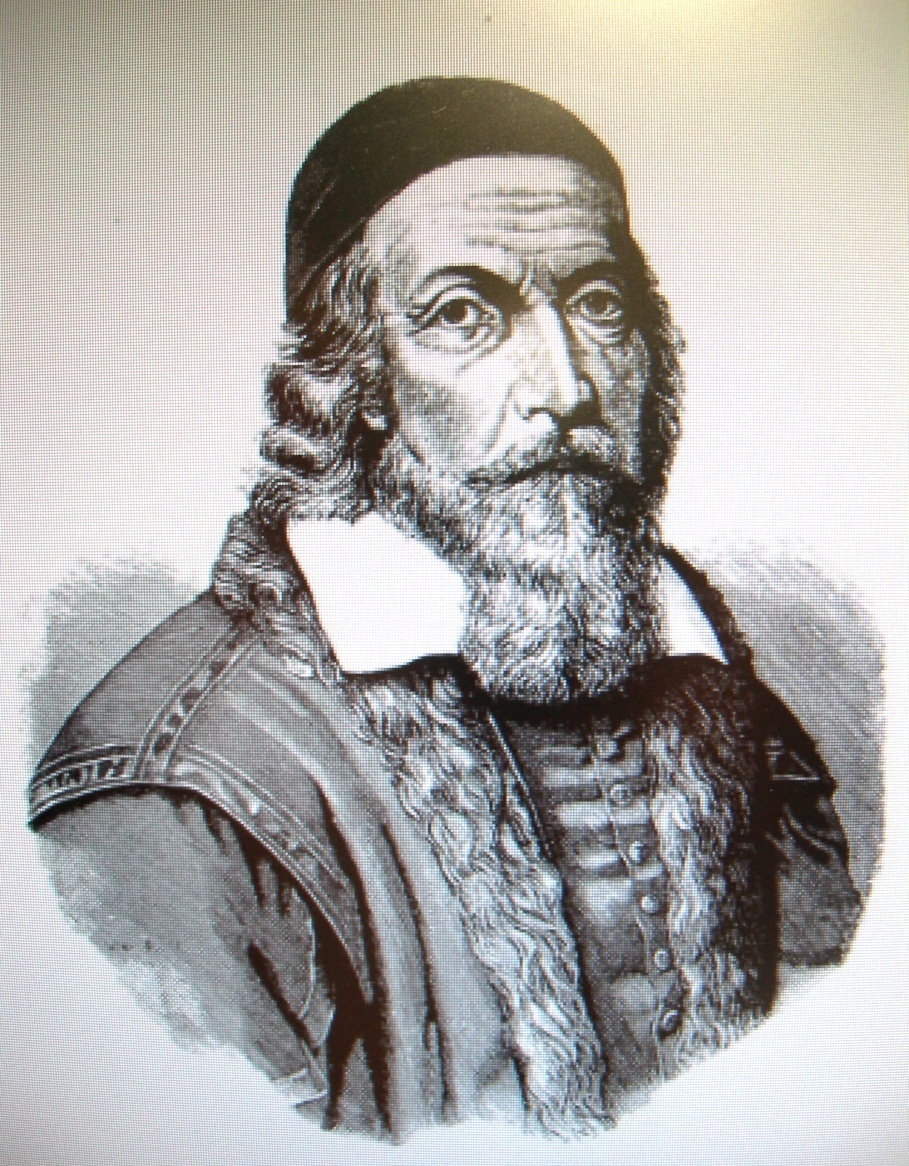 «….Весь процесс обучения и воспитания 
детей необходимо строить 
с учетом их возрастных и 
индивидуальных особенностей 
и выявлять эти особенности путем 
систематических наблюдений»
Я. А. Коменский
Проблема индивидуального подхода носит 
творческий характер, но существуют 
основные моменты при его осуществлении:
- знание и понимание детей;
- основательный теоретический баланс;
- способность педагога размышлять и умение анализировать;
единство осуществления индивидуального 
  подхода в детском саду и дома.
Для обеспечения выше обозначенных моментов, подготовка педагогов 
к реализации технологий индивидуального подхода должна включить:



 формирование представлений о достаточно широком спектре индивидуальных 
особенностей дошкольников: психофизиологических, 
психологических, педагогических;
формирование умений диагностики определённых 
            индивидуальных различий дошкольников.
развитие вариативности педагогического мышления



развитие умения оказать квалифицированную помощь семье
"Только сочетание возрастного и индивидуального 
подходов в воспитании и обучении детей 
может обеспечить их эмоциональное благополучие 
и полноценное психическое развитие".